EUSTEPs Training courses:
A successful experience
2nd multiplier event
October 8, 2021
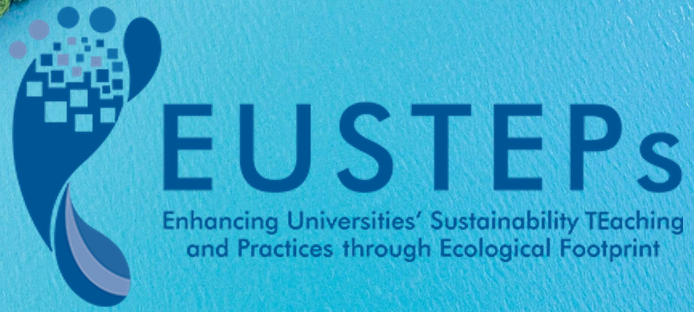 The EUSTEPs Timeline for training
2. EUSTEPs Training Course for the Educators and PhD Students
1st Multiplier Event
4. EUSTEPs MOOC
2nd Multiplier Event
2020
2021
2022
1. Pilot Course:
EUSTEPs Module for University Students
3. EUSTEPs Training Course for the Administrative Staff
Joint training:
University of Aveiro
Universidade Aberta
2 separate training:
University of Siena
University of Thessaloniki
Aristotle University of Thessaloniki – GR 
Universidade de Aveiro – PT 
Universidade Aberta – PT 
University of Siena– IT
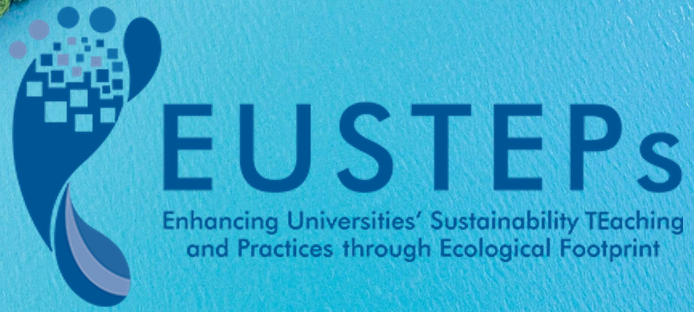 Training courses…
1.EUSTEPs Module for Students (Pilot)
2.Online Training Course for Educators and PhD students
3.Online Training Course for Administrative Staff (UA/UAb)
34 Educators
20 PhD Students
9 Trainers
Portugal, Greece, Italy, Brazil, Netherlands, Slovenia
Pilot phase: Taught in 4 UNIs (Face-to-face/ On-line/ Long-distance learning)
6 educators/ 52 students
27 Administrative staff
6 trainers
Senior Technician
Technical Assistant
Director
Coordinator
Secretary
Administrator
Laboratory
…
The module has been taught to some 1000 students.
Inspired by EUSTEPs module, but with different educational materials, around 4300 students have been trained in Paulista University, Brazil, about sustainability and EF
Educators: How to teach the EUSTEPs module
PhD Students: How to build a calculator
Characteristics
Educational Materials
Homework Assignments/ Activities
Intensions
Satisfaction
Evaluation tools to assess participants’ perception
[Speaker Notes: The preparation of the module envisaged its implementation in two different forms: face to face and online. Aristotle University of Thessaloniki, University of Aveiro, and University of Siena prepared the face to face course and Aberta University framed the digital version, since it is an online university. Due to the development of COVID-19 pandemic, the only university that was able to execute the module in a face to face classroom was the University of Aveiro. The remaining universities had to adjust the previous version to the online classes, shifting the scheduled plan.]
EUSTEPs Module: Material available on the website
195 downloads
33 different countries
4
1. EUSTEPs Module- STUDENTS feedback
EF Online Calculator

The link between EF and your daily activities
5
[Speaker Notes: One should bear in mind the limitations created by the COVID-19 pandemic, that constrained the previously planned deployment. Besides this hiccup, the team recovered well and the attempt to adapt the content was successful, as the results demonstrate.   

After the first trial among classrooms, the module’s feedback is overall satisfying in all sections.]
2. EUSTEPs Training Course
EDUCATORS and PHD STUDENTS feedback
Educators:
The EUSTEPs slides

PhD’s:
Calculation of the personal EF through online EF calculator
3. EUSTEPs Training Course
ADMINISTRATIVE staff feedback (UAb and UA)
The link between EF and Sustainability

Educational Videos
Total feedback and satisfaction of the
EUSTEPs training
Thank you for your attention
https://www.eusteps.eu/